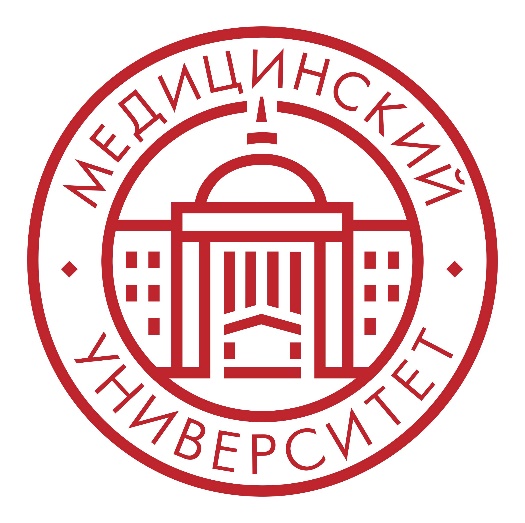 ФГБОУ ВО КрасГМУ им. проф. В.Ф. Войно-Ясенецкого Минздрава России 
Кафедра лучевой диагностики ИПО
МРТ картина в постредукционной оценке лечения дисплазии тазобедренного сустава: цели и сложности. Часть 1.
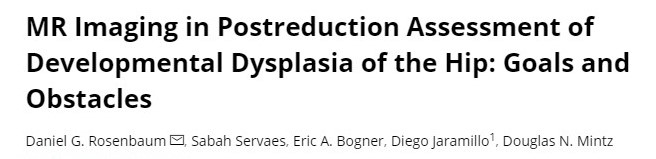 Выполнил: ординатор кафедры лучевой диагностики ИПО 
Кружаева Марина Владимировна
Красноярск, 2021 г.
Введение
Лечение дисплазии ТБС во многом зависит от времени постановки диагноза, но во всех случаях цель лечения - центрировать головку бедренной кости внутри вертлужной впадины тем самым вызывая развитие вертлужной впадины, чтобы удерживать головку бедренной кости;
 Большинство ограничений, которые обычно выявляются на постпроцедурных изображениях, являются внутрисуставными и включают инверсию латеральной мышцы, формирование лимба, гипертрофию связок и увеличение легочной артерии.
Основное понятие
Дисплазия тазобедренного сустава— тяжёлая патология, характеризующаяся недоразвитием всех элементов тазобедренного сустава (костей, связок, капсулы сустава, мышц, сосудов, нервов) и нарушением пространственных соотношений головки бедренной кости и вертлужной впадины
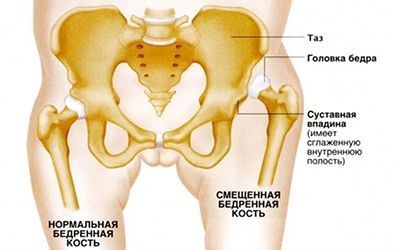 Значение МРТ
МРТ не играет большой роли в скрининге или диагностике дисплазии ТБС;

Основная польза МРТ при дисплазии ТБС заключается в том, что оно позволяет подтвердить концентрическую репозицию после наложения гипсовой повязки и выявлять ограничения и возможные осложнения после репозиции;

Качество хирургической репозиции во время процедуры можно легко подтвердить с помощью динамической рентгеноскопической артрографии. Накопление контрастного вещества менее 5-7 мм в медиальной суставной щели, указывает на концентрическое уменьшение.
РЕНТГЕНОСКОПИЧЕСКАЯ АРТРОГРАММА ТАЗОБЕДРЕННОГО СУСТАВА В ФРОНТАЛЬНОЙ ПЛОСКОСТИ  
ИНТРАОПЕРАЦИОННОЕ ВЫРАВНИВАНИЕ БЕДРА МЕТОДОМ ЗАКРЫТОЙ РЕПОЗИЦИИ
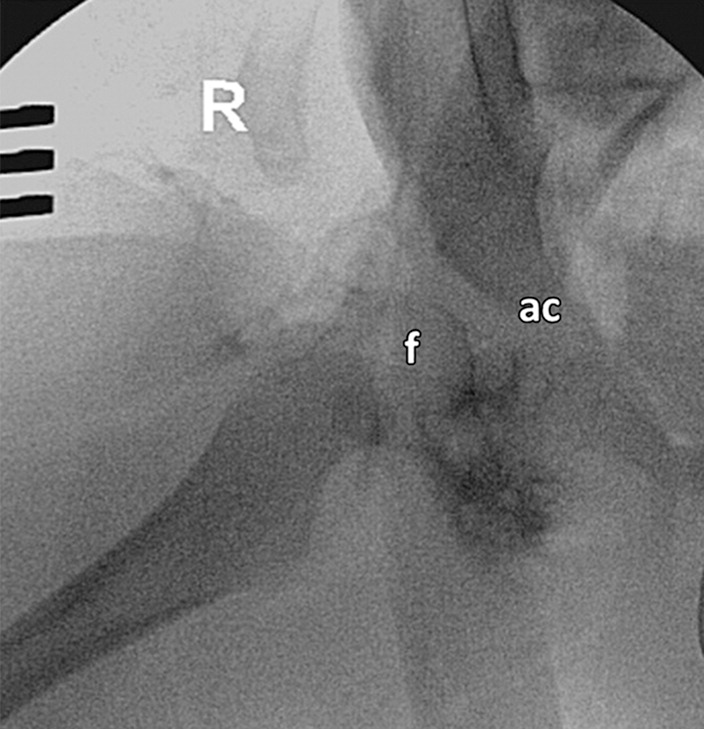 Мальчик, 5 месяцев.
Головка правой бедренной кости (f) 
Вертлужная впадина (ас)
МР-АРТРОГРАММА ТАЗОБЕДРЕННОГО СУСТАВА В ФРОНТАЛЬНОЙ ПЛОСКОСТИ  
ИНТРАОПЕРАЦИОННОЕ ВЫРАВНИВАНИЕ БЕДРА МЕТОДОМ ЗАКРЫТОЙ РЕПОЗИЦИИ (ПРОДОЛЖЕНИЕ)
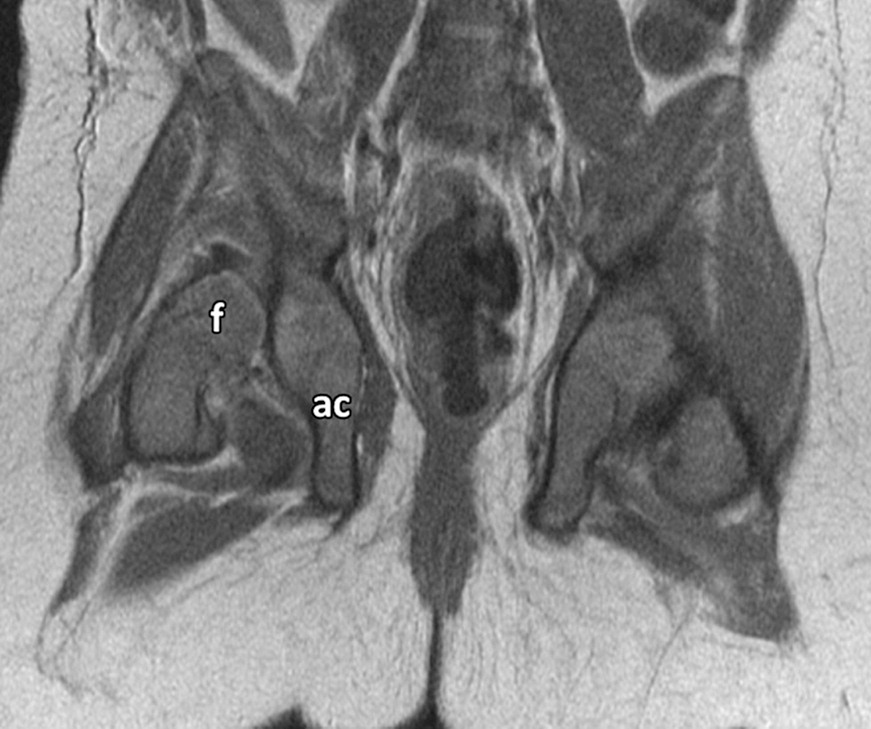 Изображение получено сразу после репозиции и наложения гипсовой повязки
Рецидивирующий вывих головки бедренной кости (f)
Вертлужная впадина (ас)
Визуализация МРТ
Незначительный верхний подвывих головки бедренной кости, легче оценить на коронарных изображениях, хотя он также может быть обнаружен и на аксиальных изображениях;
Протокол визуализации должен уравновешивать потребность в быстрой визуализации и желание отобразить адекватность бедренно-ацетабулярных отношений, ограничения на пути восстановления и перфузию головки бедренной кости; 
Т1-взвешенные изображения обеспечивают превосходное изображение хрящевых и окостеневших структур, а также хорошую анатомическую детализацию.
МРТ  ТАЗОБЕДРЕННОГО СУСТАВА В АКСИАЛЬНОЙ ПЛОСКОСТИ  
АРТЕФАКТ ДВИЖЕНИЯ ОБЪЕКТА ПОСЛЕ ВПРАВЛЕНИЯ БЕДРА И НАЛОЖЕНИЯ ГИПСОВОЙ ПОВЯЗКИ
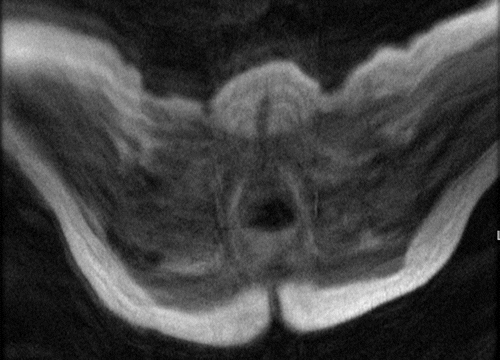 Девочка, 3 месяца.
Гипсовая повязка, хоть и ограничивает движения ребенка, тем не менее она не устраняет движения в целом, что мешает правильной оценке восстановления сустава
МРТ  ТАЗОБЕДРЕННОГО СУСТАВА В АКСИАЛЬНОЙ ПЛОСКОСТИ  
АРТЕФАКТ ДВИЖЕНИЯ ОБЪЕКТА ПОСЛЕ ВПРАВЛЕНИЯ БЕДРА И НАЛОЖЕНИЯ ГИПСОВОЙ ПОВЯЗКИ (ПРОДОЛЖЕНИЕ)
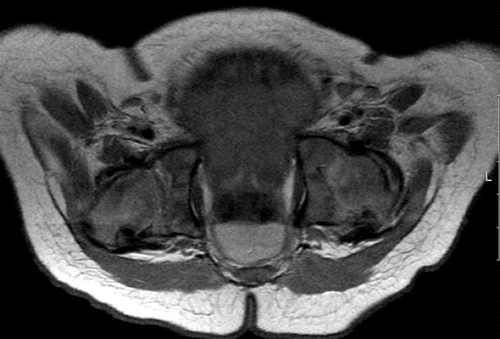 Исследование проводится в условиях медикаментозного сна сразу после вправления, что улучшает оценку восстановления сустава
Остеотомия
Открытая репозиция с остеотомией включает установку оборудования, что предрасполагает пациента к появлению артефактов движения на МРТ-изображениях после восстановления;
МРТ позволяет адекватно оценить редукцию в условиях открытой репозиции с остеотомией, обеспечивая достаточную оценку конгруэнтности сустава, несмотря на артефакт от имплантированного оборудования.
МРТ ТАЗОБЕДРЕННЫХ СУСТАВОВ В АКСИАЛЬНОЙ ПЛОСКОСТИ  
КОНЦЕНТРИЧЕСКОЕ СОКРАЩЕНИЕ ПОСЛЕ ОСТЕОТОМИИ
Мальчик, 1 год 8 месяцев.
Из анамнеза: была проведена открытая репозиция с двух сторон
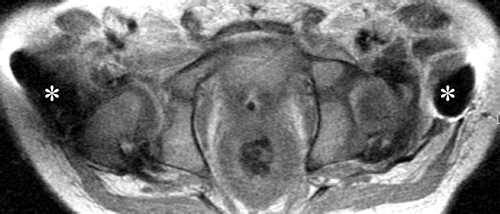 Аппаратные артефакты (*)
КТ ТАЗОБЕДРЕННОГО СУСТАВА В АКСИАЛЬНОЙ ПЛОСКОСТИ  
КОНЦЕНТРИЧЕСКОЕ СОКРАЩЕНИЕ ПОСЛЕ ОСТЕОТОМИИ БЕДРЕННОЙ КОСТИ СЛЕВА
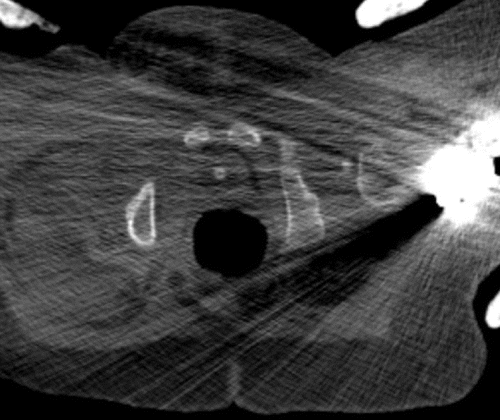 Девочка, 10-месяцев.
Из анамнеза: была проведена открытая репозиция с двух сторон
Аппаратные артефакты ограничивают оценку конгруэнтности сустава
Интерпретация изображений
Мультиплоскостные МРТ-изображения первоначально оцениваются на предмет конгруэнтности суставов на уровне трехлучевого хряща, васкуляризированного хряща, которые присоединяются к вертлужному компоненту подвздошной, седалищной и лобковых костей;
Следует описать исходный размер и морфологию оссифицирующих ядер, если они присутствуют, поскольку маленькие или фрагментированные оссифицирующие ядра могут указывать на нарушение роста.
МРТ ТАЗОБЕДРЕННЫХ СУСТАВОВ В АКСИАЛЬНОЙ ПЛОСКОСТИ
КОНЦЕНТРИЧЕСКОЕ УМЕНЬШЕНИЕ БЕДРА СПРАВА
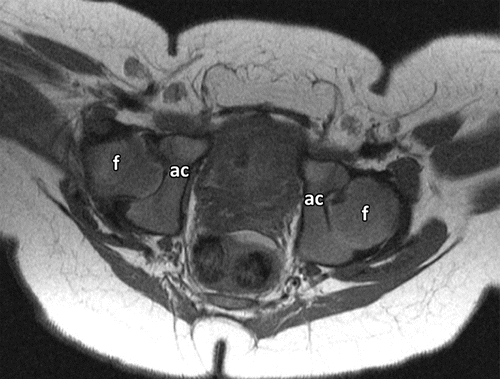 Девочка, 5 месяцев.
Из анамнеза: была проведена закрытая репозиция
Головки бедренных костей (f) 
Вертлужные впадины (ac)
МРТ ТАЗОБЕДРЕННЫХ СУСТАВОВ В КОРОНАЛЬНОЙ ПЛОСКОСТИ  
КОНЦЕНТРИЧЕСКОЕ УМЕНЬШЕНИЕ БЕДРА СПРАВА (ПРОДОЛЖЕНИЕ)
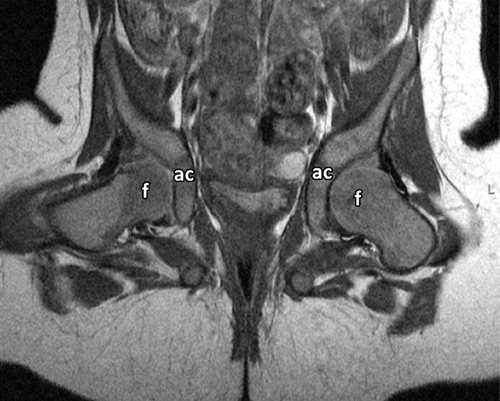 Головки бедренных костей (f) 
Вертлужные впадины (ac)
МРТ ТАЗОБЕДРЕННЫХ СУСТАВОВ В АКСИАЛЬНОЙ ПЛОСКОСТИ  
КОНЦЕНТРИЧЕСКАЯ РЕДУКЦИЯ БЕДРА СЛЕВА С ОССИФИЦИРЮЩИМИ ЯДРАМИ
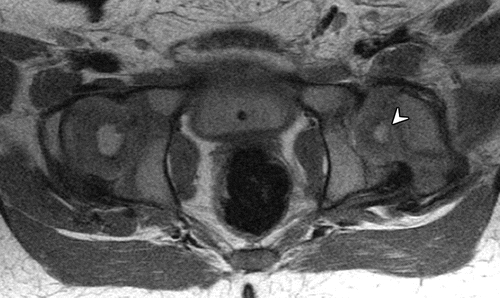 Девочка, 1 год 2 месяца.
Из анамнеза: была проведена закрытая репозиция
Уменьшение оссифицирующего ядра слева (наконечник стрелки)
МРТ ТАЗОБЕДРЕННЫХ СУСТАВОВ В КОРОНАЛЬНОЙ ПЛОСКОСТИ  
КОНЦЕНТРИЧЕСКАЯ РЕДУКЦИЯ БЕДРА СЛЕВА С ОССИФИЦИРЮЩИМИ ЯДРАМИ (ПРОДОЛЖЕНИЕ)
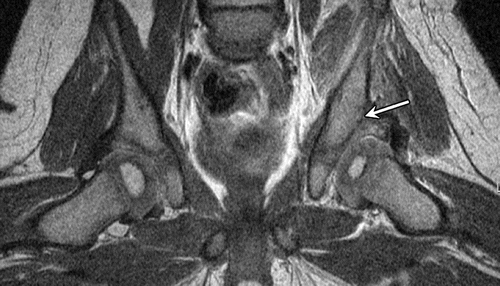 Диспластически уменьшенная  вертлужная впадина слева (стрелка)
Интерпретация изображений
На аксиальных изображениях, когда проводится линия, соединяющая трехлучевые хрящи и редуцированное оссифицирующее ядро, то ядро должно лежать приблизительно на этой линии или кпереди от нее, если контралатеральное бедро в норме, уменьшенное бедро должно демонстрировать симметрию;
 Точно так же должна быть описана тяжесть вертлужной дисплазии. В отличие от концентрически уменьшенного бедра, постоянно вывихнутое бедро имеет тенденцию располагаться кзади по отношению к вертлужной впадине на аксиальных изображениях и над латерально на корональных изображениях.
МРТ ТАЗОБЕДРЕННЫХ СУСТАВОВ В АКСИАЛЬНОЙ ПЛОСКОСТИ  
СТОЙКИЙ ВЫВИХ БЕДРА СЛЕВА
Девочка, 5 месяцев.
Из анамнеза: была проведена закрытая репозиция
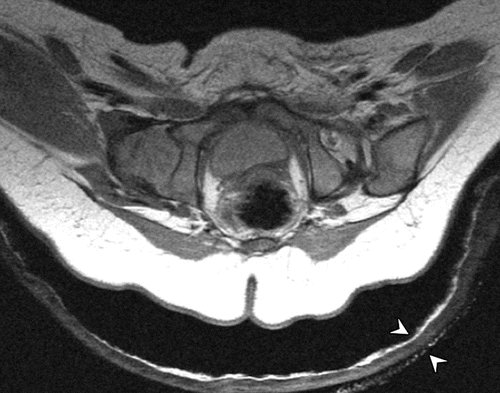 Левая бедренная кость расположена кзади относительно контралатеральной стороны с расширением медиальной суставной щели
Функциональная шина (наконечники стрелок)
МРТ ТАЗОБЕДРЕННЫХ СУСТАВОВ В КОРОНАЛЬНОЙ ПЛОСКОСТИ  
СТОЙКИЙ ВЫВИХ БЕДРА СЛЕВА (ПРОДОЛЖЕНИЕ)
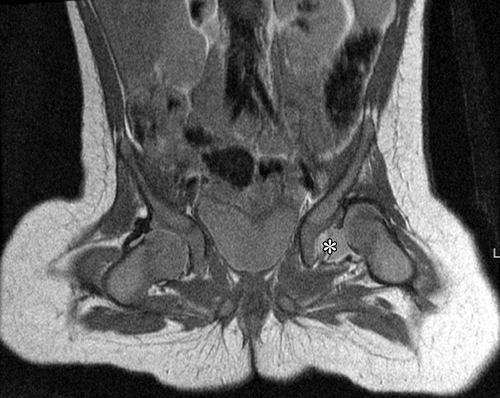 Контрастное вещество (*) в медиальной суставной щели слева,  оставшееся после предыдущего артрографического исследования
Выводы
МРТ является ценным инструментом для оценки дисплазии ТБС в условиях постредукции, обеспечивая многоплоскостные возможности, отличный контраст изображения мягких тканей и возможность оценки перфузии без использования ионизирующего излучения
Внутривенное введение контрастного вещества может продемонстрировать изменение эпифизарного кровотока и помочь выявить пациентов с риском ранней ишемии
Спасибо за внимание!